Lessons Learned Panel
ASW, August 2014
Germantown
Amy Ecclesine, Chair
Lessons Learned – Discriminating Behaviors*
Leadership 
Communication 
Organizational Learning 
Problem Identification and Resolution

*From Presentation to the DNFSB on Safety Culture, Sonja B. Haber, Ph.D., May 28,2014
Lessons Learned – Addressing Gaps
Communication 
Engagement 
Internalization 
Problems with metrics 
Checklist mentality 
Complexity
Lessons Learned - Proactive Organizations
Actions 
Longer-term investments 
Way of doing business 
Behaviors in parallel with process – Integrative Approach 

Solutions 
More focused strategies on key behaviors 
Discriminating behaviors can facilitate effective positive Safety Culture change

Results 
Long term cost reductions and better return on investment 
Performance and process based culture
Lessons Learned - Reactive Organizations
Actions 
Short-term investments 
Driven by outcome measures 
Behaviors follow process – results of Diagnostic Approach 

Solutions 
Require significant behavioral change 

Results 
Longer term costs and poorer return on investment 
Compliance based culture
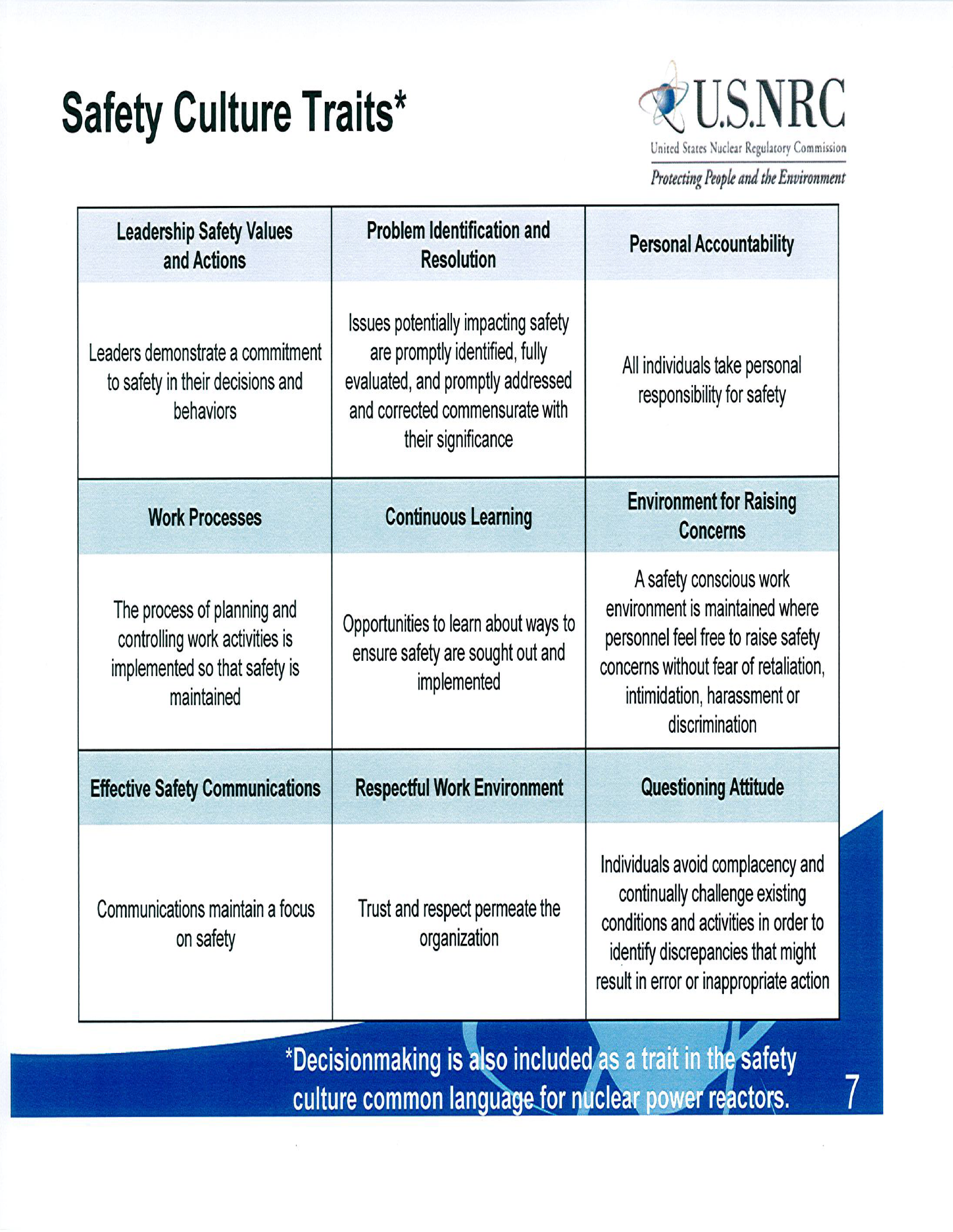